«Мы живем в России»
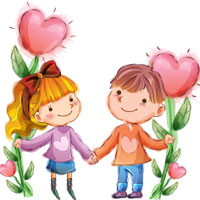 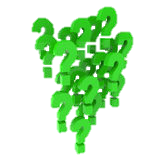 Знаете ли вы… что такое Родина?
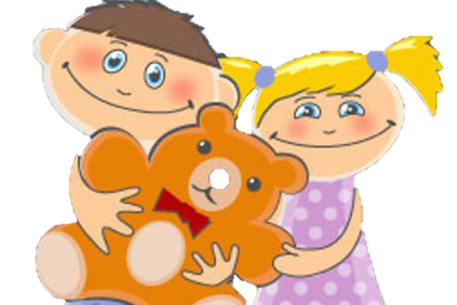 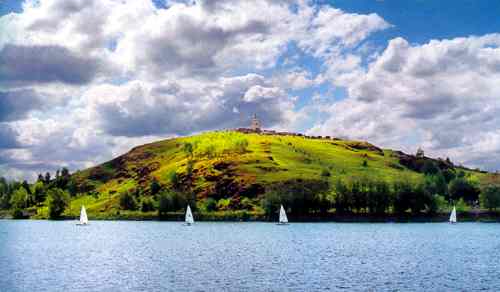 Родина – это город, в котором живет человек, и улица, на которой стоит его дом
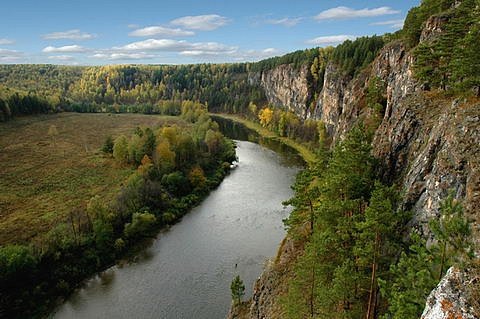 Родина – это место, где родился человек, а также страна, в которой он родился и к судьбе которой ощущает свою духовную привязанность и место откуда произошли его родители, корни человека.
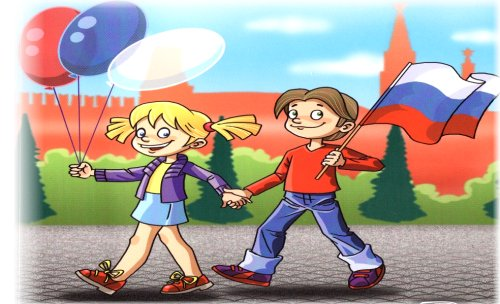 Что мы знаем о России?
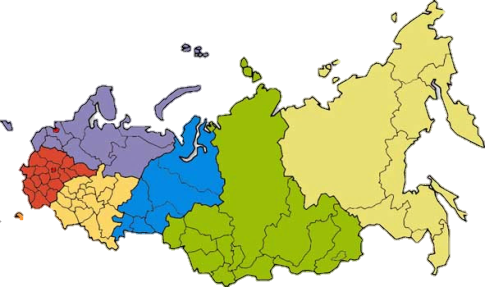 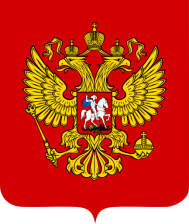 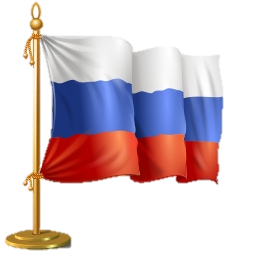 Россия – это страна, в которой мы живем, у нее есть флаг, герб и гимн. Она очень большая.
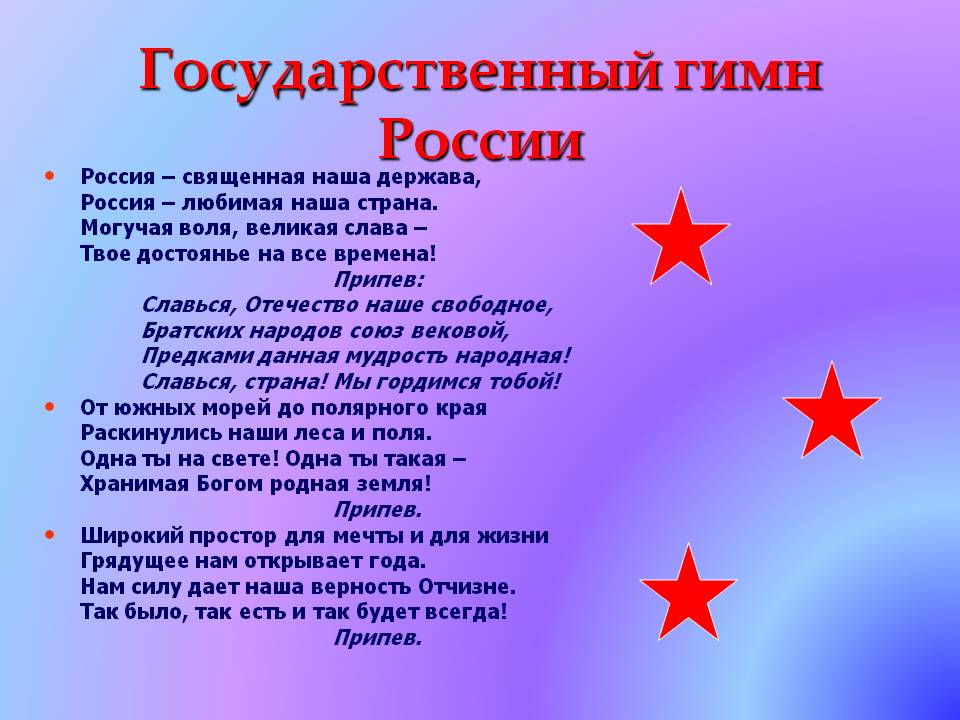 Чем славится Россия?
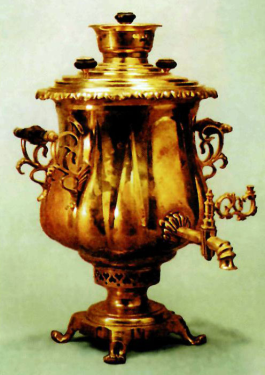 И шипит, и кряхтит
 Воду быстро кипятит,
 Он наелся угольков,
 Вот для нас и чай готов.
 Кран на брюхе открывает,
 Кипяточек разливает.
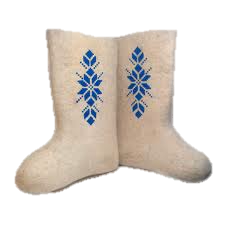 Знает взрослый человек,
Знает даже маленький.
Чтоб зимою не болеть
Надевают………..
Три струны, а звук какой!С переливами, живой.Узнаю его в моментСамый русский инструмент.
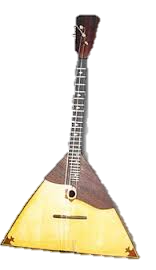 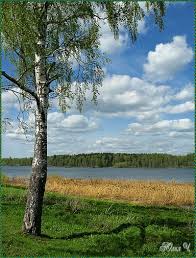 Белоствольные красавицыДружно встали у дорожки,Книзу веточки спускаются,А на веточках сережки.
Привяжешь — пойдут,Отвяжешь — останутся.
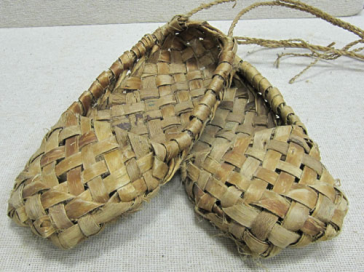 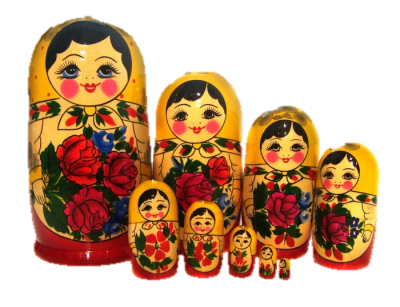 Алый шелковый платочек,
Яркий сарафан в цветочек,
Упирается рука
В деревянные бока.
А внутри секреты есть:
Может – три, а может, шесть.
Разрумянилась немножко.
Это русская...
Какие народные праздники вам известны?
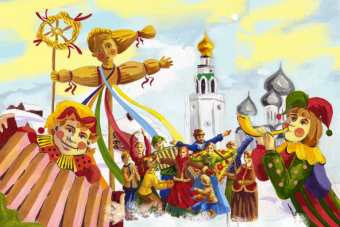 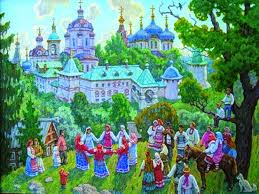 Святки
Масленица
Пасха
Красная горка и т. д.
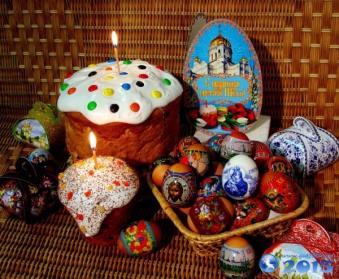 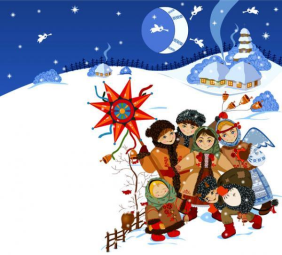 Какие русские народные сказки вы любите?
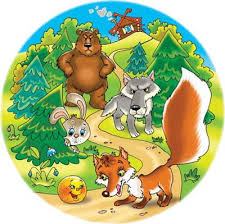 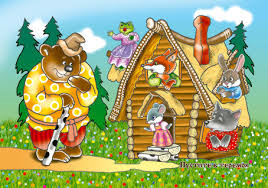 Гуси-лебеди
Теремок
Репка
Колобок др.
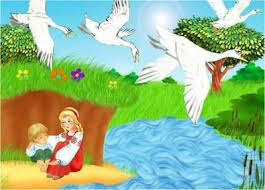 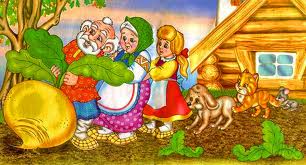 Какие народные промыслы вы знаете?
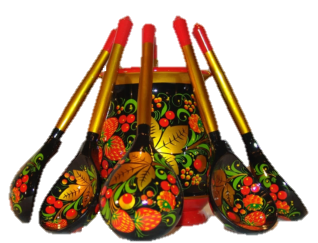 Гжель
Хохлома
Дымковская игрушка
Городецкая роспись и др.
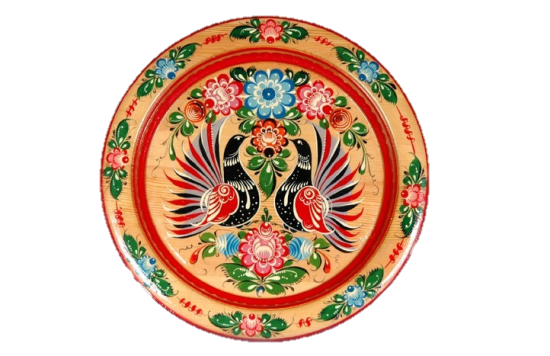 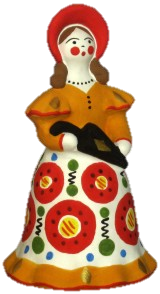 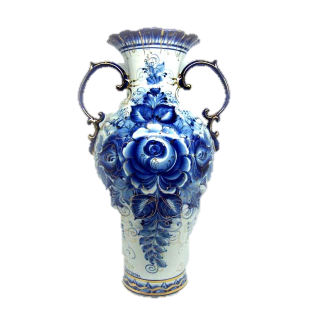 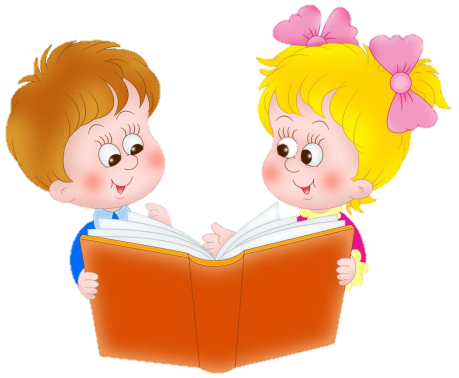 Давайте, попробуем решить с вами все эти вопросы. Для этого мы разделимся на группы «Весельчаки», «Сказочники» и «Любознайки»
«Весельчаки» узнают: «Какие народные праздники мы отмечаем?» и подготовят праздничный вечер
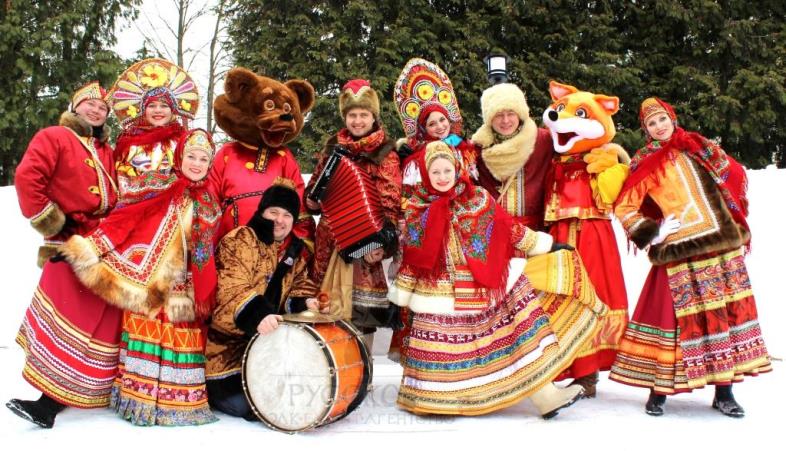 Группа «Сказочники» прочитают русские народные сказки и покажут их нам
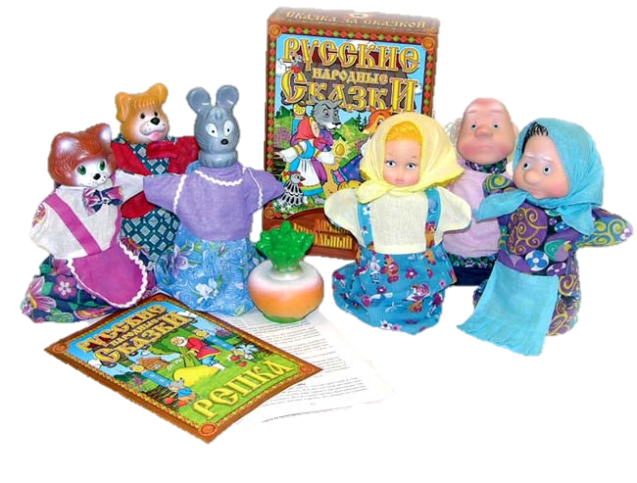 А «Любознайки» узнают «Какие есть народные промыслы?» и представят нам выставку народного творчества
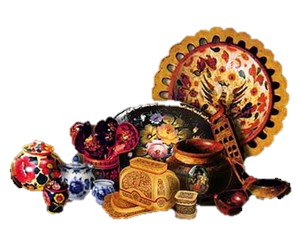